Конкурс профессионального мастерства в муниципальной системе образования 2018
Конкурсное задание «Эссе»«Я – учитель»
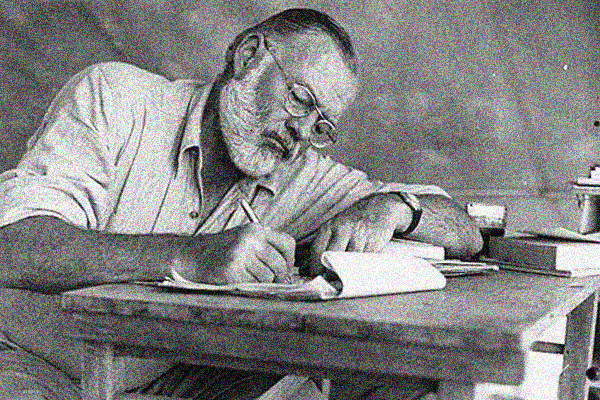 Эссе — литературный жанр, прозаическое сочинение небольшого объёма и свободной композиции
подвижность ассоциаций
образность
антитеза - противопоставление
Проблемность, рефлексивность
афористичность
Содержательные установки конкурсного задания «Эссе»
Цель: 
раскрытие мотивов выбора учительской профессии, 
собственных педагогических принципов и подходов к образованию, 
своего понимания миссии педагога в современном мире, смысла педагогической деятельности,
демонстрация видения современных проблем и возможных путей их решения средствами образования
Вопросы для подготовки к написанию эссе (содержательная конструкция, «скелет»)
Почему я учу? − Каким моим личным потребностям отвечает мой выбор? Какие потребности другого реализует мой выбор? Какие социальные потребности он удовлетворяет? 
Как я учу? – Какие этические, психологические, философские, социальные категории определяют мою деятельность? 
Зачем я учу? – Что я хочу изменить в себе, ребенке, обществе?
Что мешает мне учить?
Как может учитель преодолеть трудности?
Критерии оценки эссе
Композиция эссе (критерий: оригинальность изложения/ «ясность и целостность»)
Модели композиции:
Автобиография - выделите этапные моменты, которые давали вам новое понимание профессии; 
Рассказ или очерк - вспомните случай, который позволит отразить все важные для вас принципы работы (это может быть и описание насыщенного рабочего дня учителя);
Структурирующая метафора - для образовательного процесса подбирается яркая аналогия, подробно рассматриваются ее составляющие;
Тезисы - логика выдвижения тезисов:
         - с помощью внешних ассоциаций, («радуга», «гамма», «лучики моего солнца»),
         - с помощью цитат, с которыми вы спорите или соглашаетесь (имена философов,  
            педагогов и др. людей, научивших вас изложенным истинам)
Композиция эссе (критерий: оригинальность изложения/ «ясность и целостность»)
Модели композиции:
5) Трехчастная модель рассуждения выдвинете тезис, который вы намерены опровергнуть, или приведите два противоречащих друг другу тезиса - так вы добьетесь парадоксальности текста;
6) Спираль -  постепенно развитие тезиса с прибавлением все новых и новых идей;
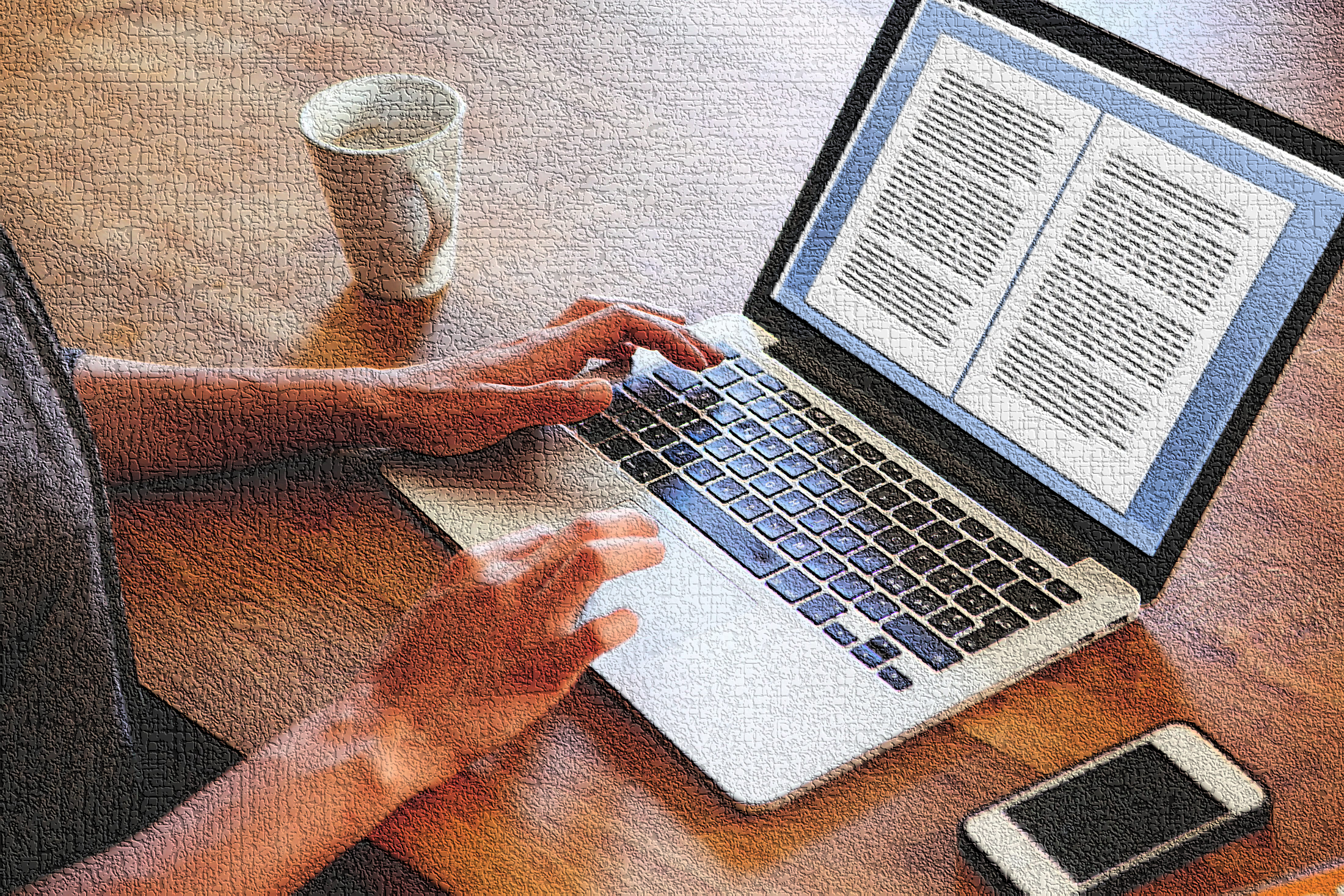 Критерии оценки эссе
Проблемность и рефлексивность
«Мир любит слушать о борьбе»
Д. Карнеги 
Выигрывают те эссе, где именно обнаружение противоречий кладется в основу текста. 
Вы можете выявить одну крупную проблему, она будет, как правило, связана с темой эссе. 
Если вы выстраиваете свое эссе как череду историй или тезисов, не забывайте подчеркивать, с какими затруднениями вы столкнулись и как их преодолели.
Критерии оценки эссе
Решение поставленной проблемы – проект, методика и т.д.  (системная деятельность) 
Рефлексия – в форме ответа на вопрос (рассуждения) насколько решение  адекватно, целесообразно, эффективно
Критерии оценки эссе
Аргументированность позиции
Личный педагогический или жизненный опыт – мини-сюжет
Повседневная социальная практика
Научные факты из области социологии, педагогики, психологии, биологии
Сюжеты из литературы и других видов искусства
Высказывания великих педагогов и мыслителей

Советы:
- Факт не обязательно должен следовать за тезисом, он может служить отправной точкой для размышления
- Выводы могут быть промежуточными
Критерии оценки эссе
Ценность – это личностная, социально-культурная значимость определённых объектов, явлений, качеств.
Какую личность Вы формируете средствами своей педагогической системы?
- патриотически настроенную,  толерантную, конкурентоспособную, активную, творческую, неординарно мыслящую, развивающуюся…
Критерии оценки эссе
Совет: 
Добавьте мысленно к названию темы еще одно слово «Я − учитель сегодня». 
Проблемы – «вызовы» сегодняшнего дня
Проблема – вызов «сегодняшнего» дня 
(противоречие – антитеза)
композиция
композиция
Решение – система пед. деятельности
 (подход, технология)
(какими средствами решаю проблему?)
Какие трудности в решении проблемы?
(средства преодоления трудностей)
На формирование какой личности 
(ценности)
Аргументация выбора решения
рефлексия
композиция
композиция
Критерии оценки эссе
Стили: художественный, научный и публицистический
Но не официально-деловой (!)
Полезные ссылки
Аналитические и методические материалы по результатам практического внедрения доработанной модели профессионального конкурса нового поколения среди педагогических работников 
(на примере конкурса «Учитель года России») и ее организационно-методического обеспечения2016 год2015 годСтруктура конкурсных испытаний, формат их проведения и критерии их оценки
http://www.ug.ru/toy_video/167
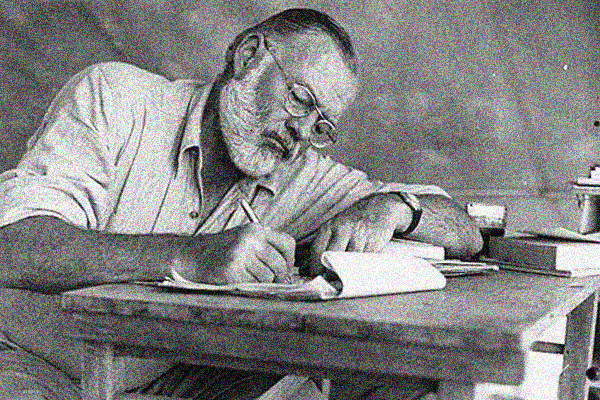